Titus 1:5-9
Deel 1: Die rol van Ouderlinge
God ons Verlosser
Voel jou gehoorsaamheid aan God soos plig of vreugde?
Sien jy jou Christenskap as fundamenteel gemeenskaplik?
Aksie punt
Nooi iemand in die kerk vir aandete wat jy nog nie voorheen het nie.
Titus 1:5-9 (AFR53)
5OM hierdie rede het ek jou in Kreta agtergelaat, dat jy nog verder sou regmaak wat oorgebly het, en van stad tot stad ouderlinge sou aanstel soos ek jou beveel het —6as iemand onberispelik is, die man van een vrou, gelowige kinders het wat nie beskuldig word van losbandigheid of tugteloos is nie.
Titus 1:5-9 (AFR53)
7Want ’n opsiener moet as ’n rentmeester van God onberispelik wees, nie eiesinnig, nie oplopend, geen drinker, geen vegter, geen vuilgewinsoeker nie; 8maar gasvry, een wat die goeie liefhet, ingetoë, regverdig, heilig, een wat homself beheers;
Titus 1:5-9 (AFR53)
9een wat vashou aan die betroubare woord wat volgens die leer is, sodat hy in staat kan wees om met die gesonde leer te vermaan sowel as om die teësprekers te weerlê.
Titus 1:5 (AFR53)
5OM hierdie rede het ek jou in Kreta agtergelaat, dat jy nog verder sou regmaak wat oorgebly het, en van stad tot stad ouderlinge sou aanstel soos ek jou beveel het
Die rol van Ouderlinge
God het 'n ontwerp vir die kerk.
Titus 1:5 (AFR53)
5OM hierdie rede het ek jou in Kreta agtergelaat, dat jy nog verder sou regmaak wat oorgebly het, en van stad tot stad ouderlinge sou aanstel soos ek jou beveel het
Die rol van Ouderlinge
God het 'n ontwerp vir die kerk.
God se ontwerp is dat 'n groep ouderlinge elke plaaslike kerk lei.
Titus 1:9 (AFR53)
9een wat vashou aan die betroubare woord wat volgens die leer is, sodat hy in staat kan wees om met die gesonde leer te vermaan sowel as om die teësprekers te weerlê.
Die rol van Ouderlinge
God het 'n ontwerp vir die kerk.
God se ontwerp is dat 'n groep ouderlinge elke plaaslike kerk lei.
Ouderlinge sorg vir God se mense deur hulle in die waarheid te grond en hulle teen misleiding te beskerm.
Heb 13:17-18 (AFR20)
17 Wees gehoorsaam en onderdanig aan julle leiers, want hulle waak oor julle siele, as diegene wat rekenskap sal moet gee – sodat hulle dit met vreugde kan doen, en nie al sugtend nie, want dit sal vir julle nie goed wees nie. 18 Bid vir ons, want ons is oortuig dat ons 'n goeie gewete het, omdat ons in alles daarna streef om eerbaar te leef.
Die rol van Ouderlinge
Is jy bereid om jou aan God se ontwerp vir kerkleierskap te onderwerp?
Is jy bereid om hierdie rol vir God en Sy mense te vervul?
Aksie punt
Skep 'n gewoonte om vir jou leiers te bid.
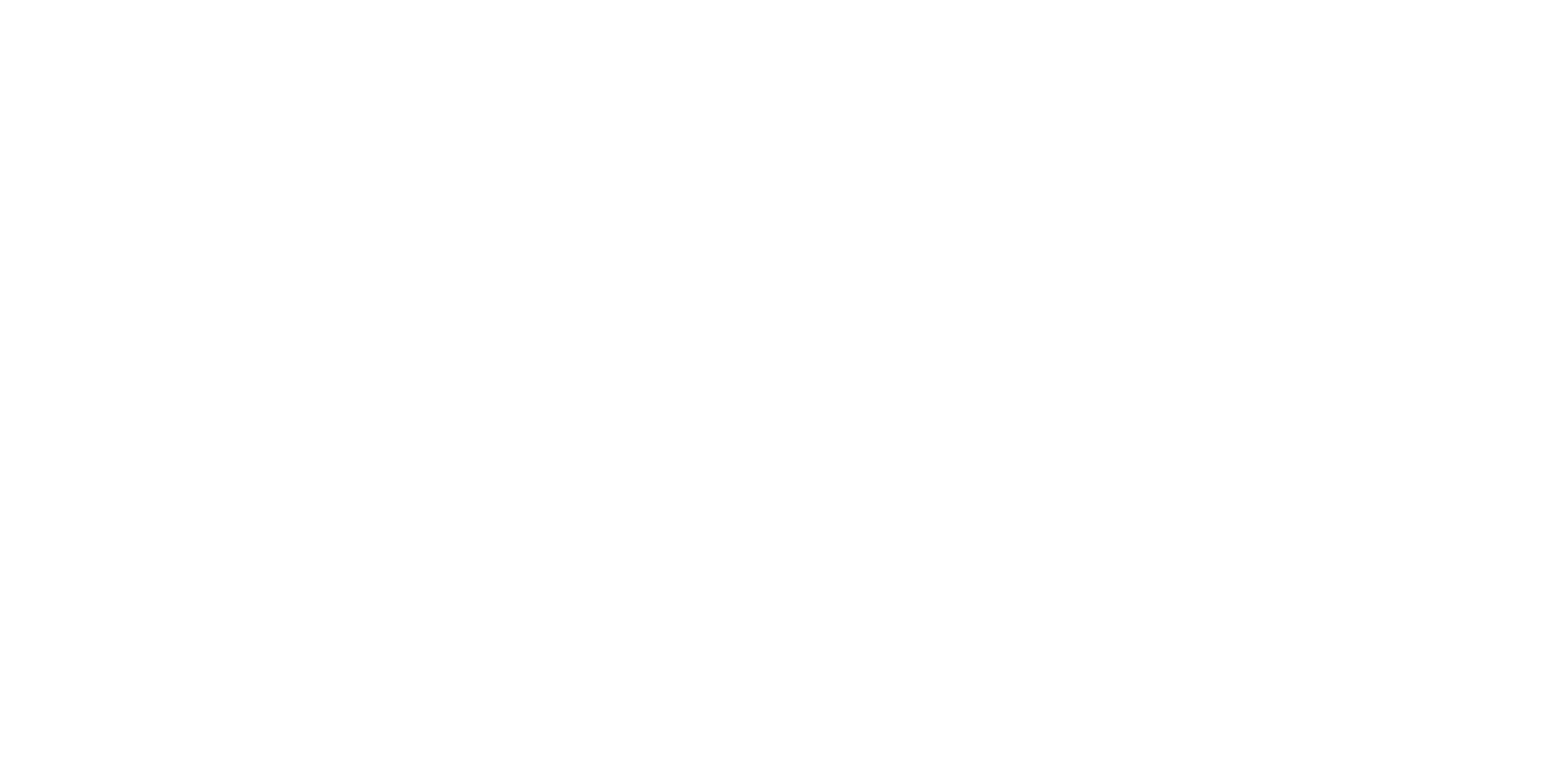 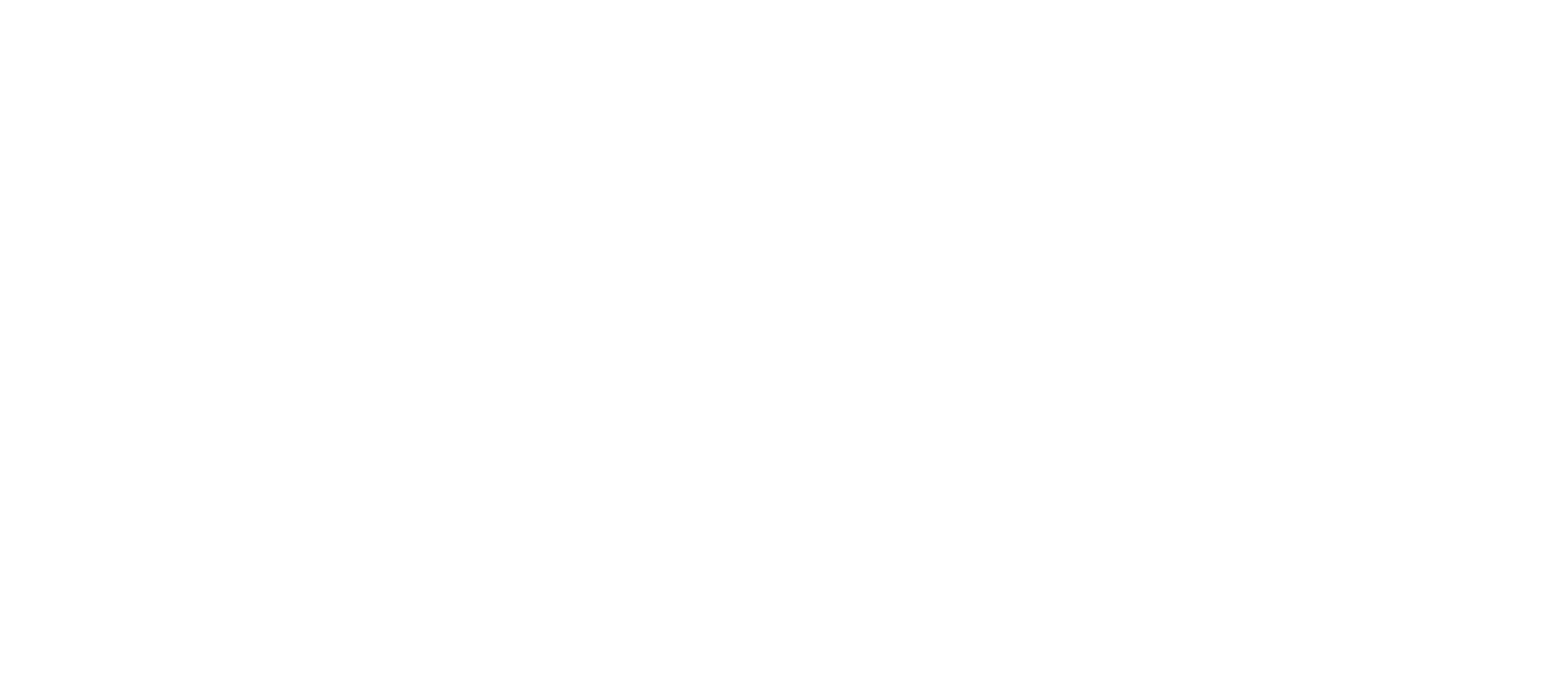